An Overview of Asset Liability Management Report – Instructor version
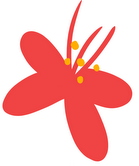 Jon Wu, jzwu101@gmail.com

October 22, 2014
Contents
Organizational Structure

Governance Related to ALM

ALM Report
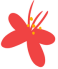 2
Proprietary
Organizational Structure
Together, we will create value for our stakeholders. That is: the increase of size through the increase of shareholders’/policyholder’s equities.

Equities = Assets – Liabilities; Questions are how do you manage the changes of Assets and Liabilities.

We will discuss how to handle and report the change through the reflection of Assets/Liabilities management report today.
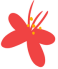 3
Proprietary
Governance Related to ALM
In general, a governance will be written to discuss role and responsibility of each party, frequency of the review and meeting, and approving authority.
An investment mandate will be set up and updated on a regular basis.
ALM committee will be formed and meetings will be held monthly.
You are working for a life insurance company selling single premium and regular premium whole life, single premium fixed annuity, and term insurance. You are asked to prepare an ALM report the first time for the CIO. What do you do?
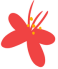 4
Proprietary
Governance Related to ALM
After various crisis, the current direction is all about the stabilization of the Equities 
regardless the change of market condition – To protect your equities and furthermore,
to ensure you solvency margin stay above acceptable level.
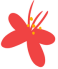 5
Proprietary
Governance Related to ALM
CIO may want to develop the efficiency frontier using 1/SMR based on various asset, 
mixes, then, based on available assets in the market to get closer to the frontier based 
on given risk limit. After that stressed test can be done to determine if a given asset
pass risk tolerance or not.
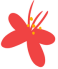 6
Proprietary
ALM Report
Summary

Performance

Approval Items

Discussion/Pending Items

Appendix
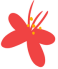 7
Proprietary
ALM Report - Summary
A summary to indicate the trend of key performance indicators is important. It is also to designed for executive members if have an idea about the ALM activities without looking into detailed pages. In general the key indicators include:   

Key interest rate or/and currencies vs. Plan with forecast
A/L duration gap vs. Plan
A/L dollar duration gap vs. Plan
Average net earned rate vs. average credited rate, interest margin vs. Plan
Solvency margin
Stressed tested solvency ratio
Market value surplus
Stressed tested market value surplus
Economic capital
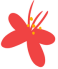 8
Proprietary
ALM Report – Performance
This section will cover what’s happened during the period and year-to date results and explanation. This includes:   

Asset balance by asset class vs. target asset allocation (need to explain clearly if there are any breach of asset allocation ratio and approval was obtained in advance) including buy and sell during the period.
Investment income by asset class including realized/unrealized capital gains and losses and impairment (can be done vs. the same period last year and plan)
A/L (dollar) duration matching status including partial duration match status
Credit spread market status
Hedging status and net position (interest rate swap, currency forward, ..etc.) 
Impaired assets status
Solvency margin under various scenarios and hedge/cost to reduce the volatility (including balance sheet hedge or/and earning hedge)
Assets under watch
Economic capital report
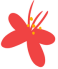 9
Proprietary
ALM Report – Approval
This section will cover items to be approved for the upcoming period. It includes:   

Approval of the minutes
Approval of the investment mandate
Approval of the asset allocation for the period
Approval of the purchase of certain asset classes (detailed information should be provided)
Discussion of exceptional approval if any
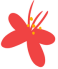 10
Proprietary
ALM Report – Discussion/Pending
This section will cover items under review and maybe brought forward down the road:

Investment mandate
Certain investment class
Regulation related issues
Issue list
Etc.
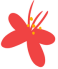 11
Proprietary
ALM Report – Appendix
This section is for information purpose:

Market Overview (macro economic condition and forecast, etc.) from the investment department
Results by Segmentation if any
List of individual asset under watch
List of the recovery of impaired assets
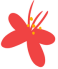 12
Proprietary